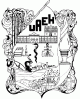 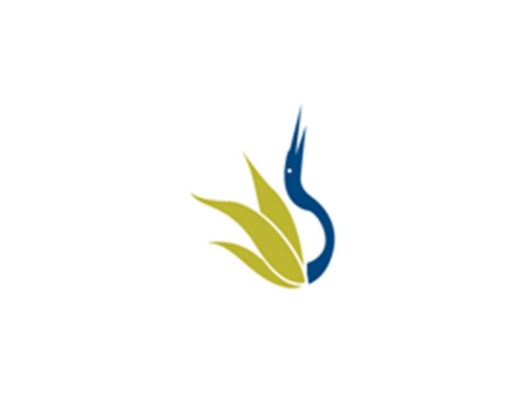 UNIVERSIDAD AUTÓNOMA DEL ESTADO DE HIDALGO
ESCUELA SUPERIOR DE ZIMAPÁN
Licenciatura en Derecho
Teoría del Estado
Víctor González González
Enero Junio 2014
UNIDAD I
NATURALEZA, OBJETO Y MÉTODO DE LA TEORÍA DEL ESTADO
Resumen

La teoría del estado requiere  un método que le permita  aportar hipótesis verdaderas objetivas que permitan comprender al estado actual
  
Palabras clave:
Estado, Método, Hipótesis, Teoría.
Abstract


The theory of the state requires a method that allows real objective provide hypotheses for understanding the current state
  
Keywords:
State Method, Hypothesis, Theory.
Objetivo general: 
Conocerá la naturaleza, objeto y método de la teoría del Estado.
Método de la Teoría del Estado
Introducción:

La historia de la teoría del estado desde su surgimiento en el siglo XX , a sido abordada por los estudiosos desde diferentes  perspectivas sobresaliendo en Método Jurídico, Sociológico de Interpretación  y dialectico
Hans Kelsen
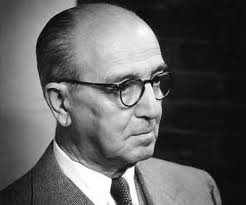 Praga 1881-1973
Max Weber
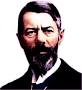 Prusia 1864-1920
Herman Héller
Alemania 1891-1933
Conclusiones
Bibliografía
1.- Kelsen. H.2007, Teoría General del Estado, Colofón
                2.- Weber, M 2005  Economía y Sociedad.
                3.- Héller H,2005, Teoría del Estado